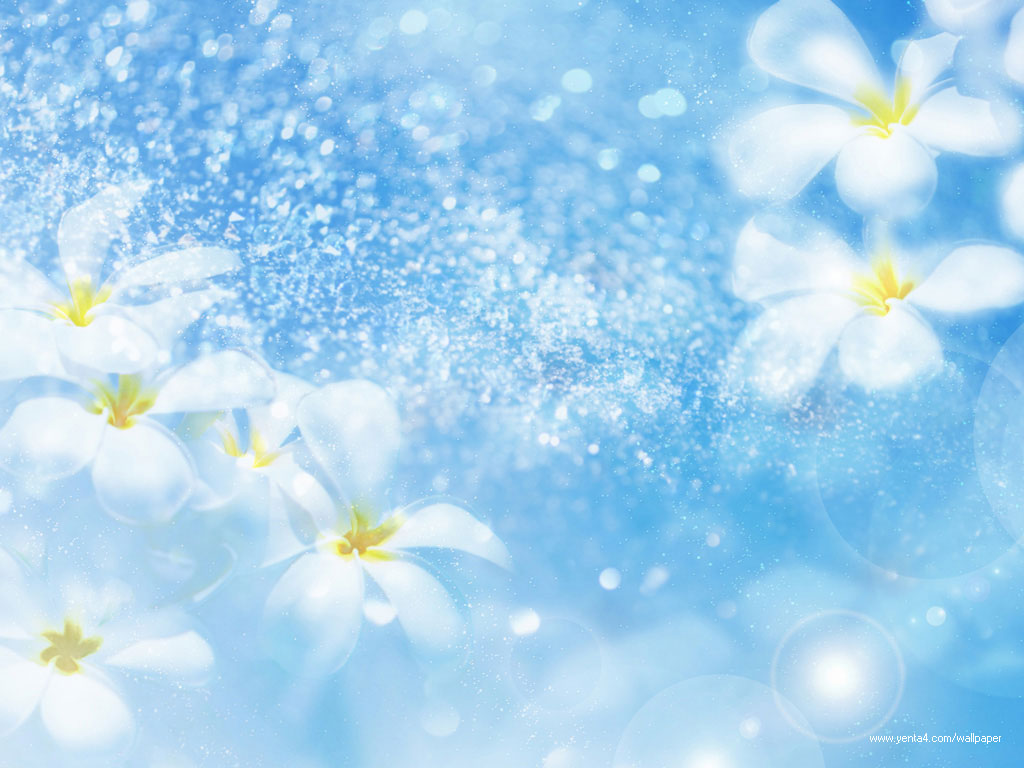 วันพุธ ที่ ๑๑ เมษายน ๒๕๖๑ นายสมศักดิ์  สุขสมโสตร์           นายด่านศุลกากรปัตตานี และเจ้าหน้าที่ด่านฯ ร่วมกันสรงน้ำพระพุทธรูปและจัดพิธีรดน้ำดำหัวขอพรนายด่านฯ              เนื่องในเทศกาลสงกรานต์ ปี ๒๕๖๑ ณ ด่านศุลกากรปัตตานี
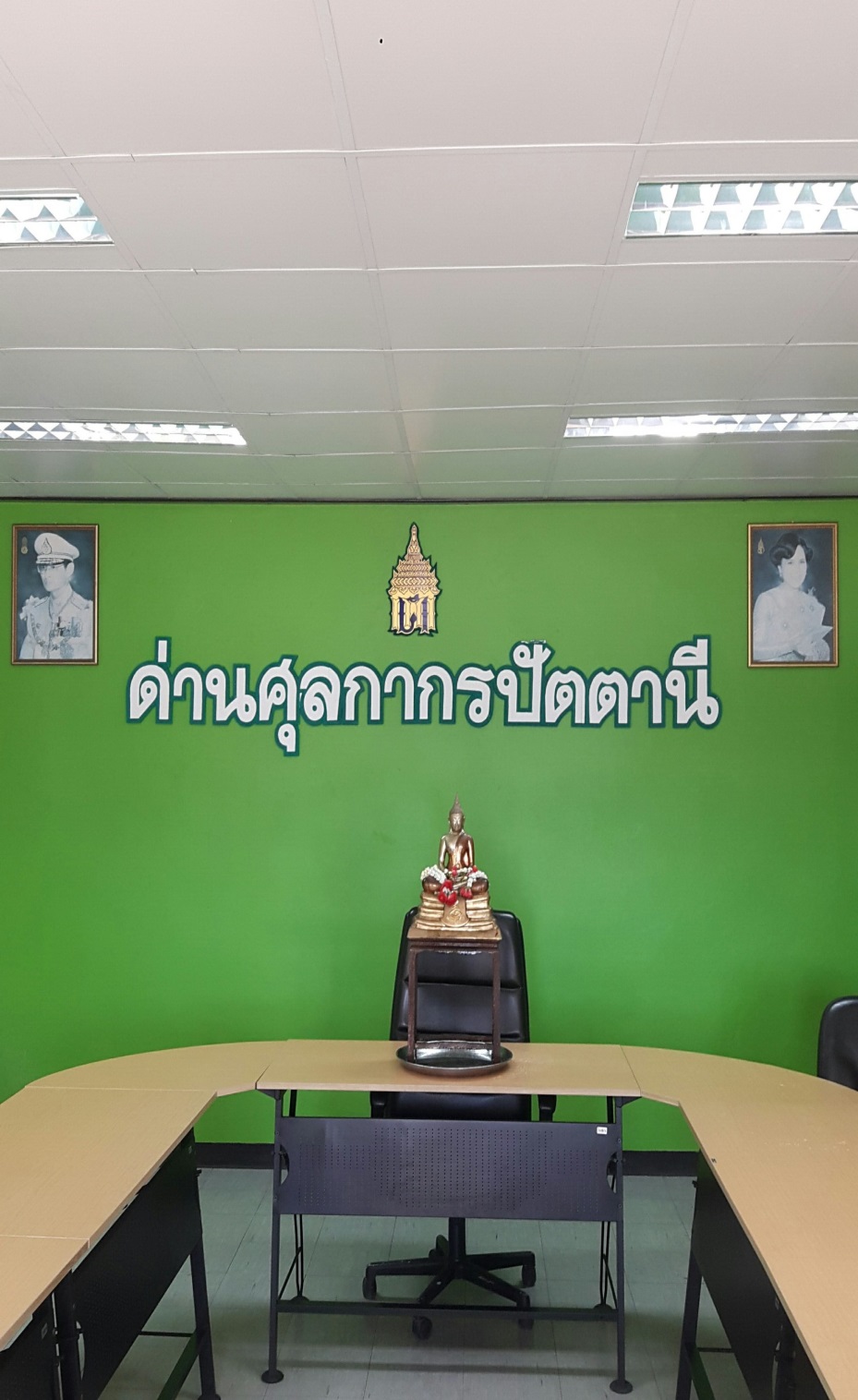 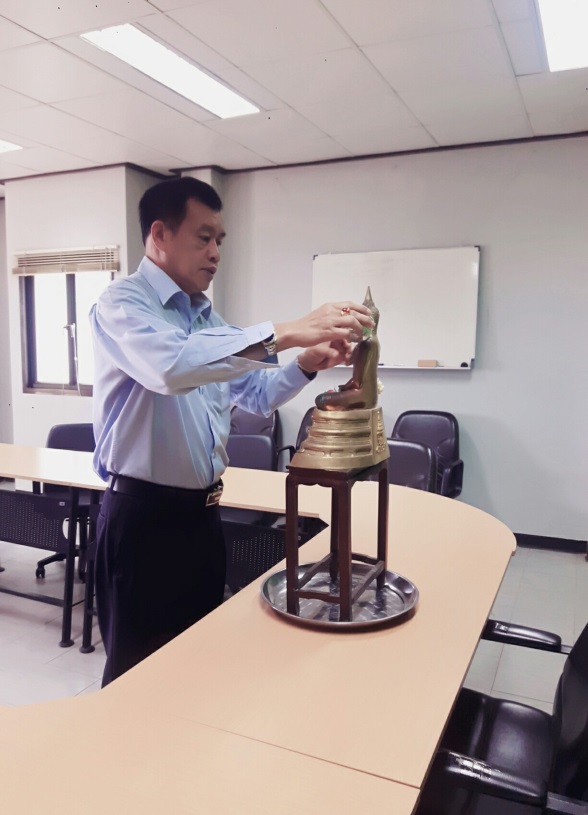 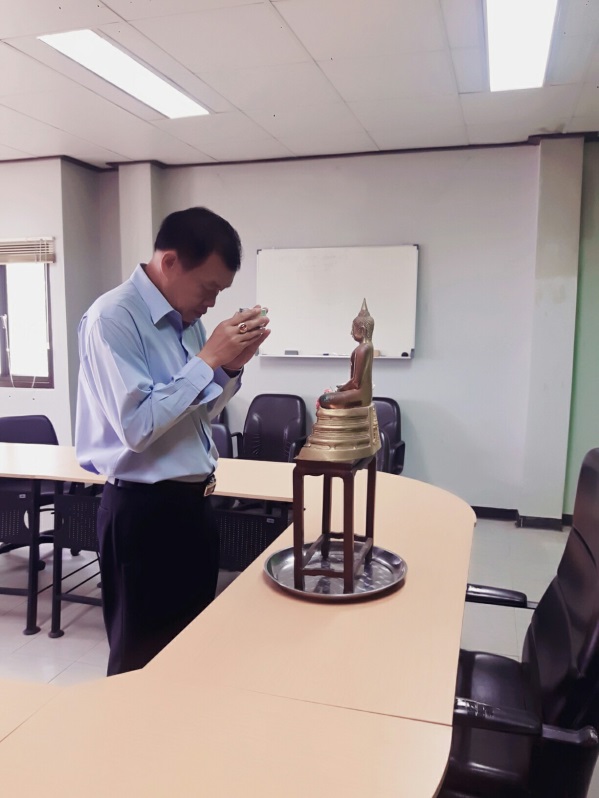 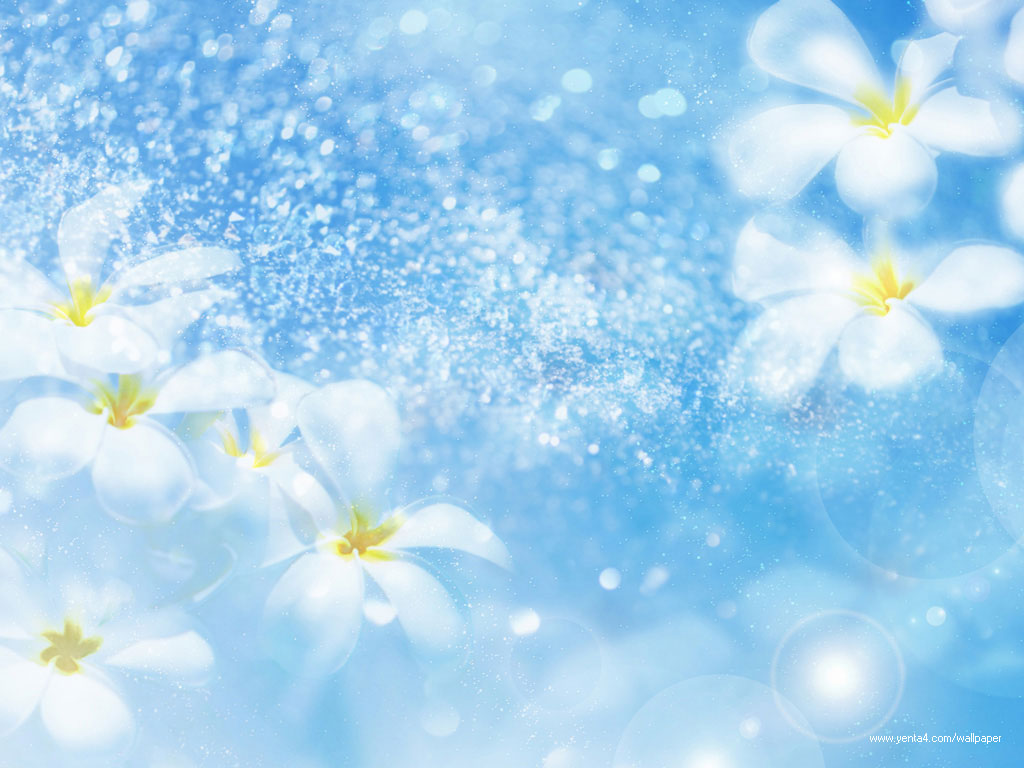 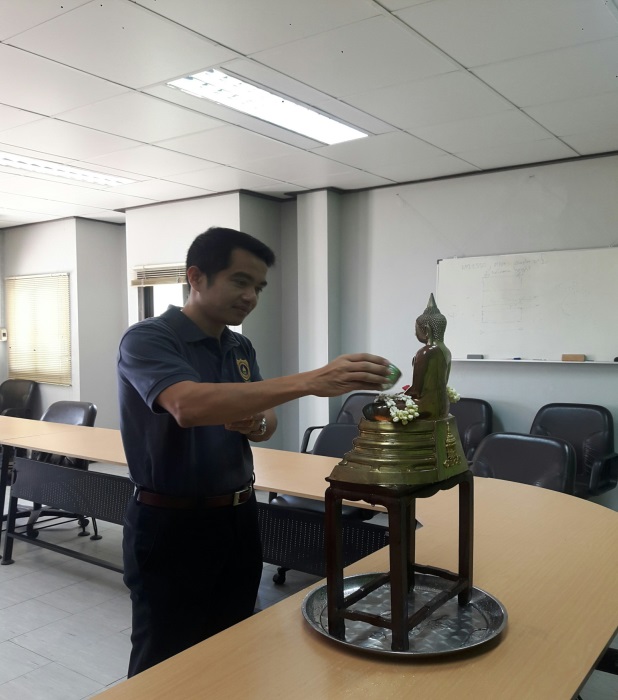 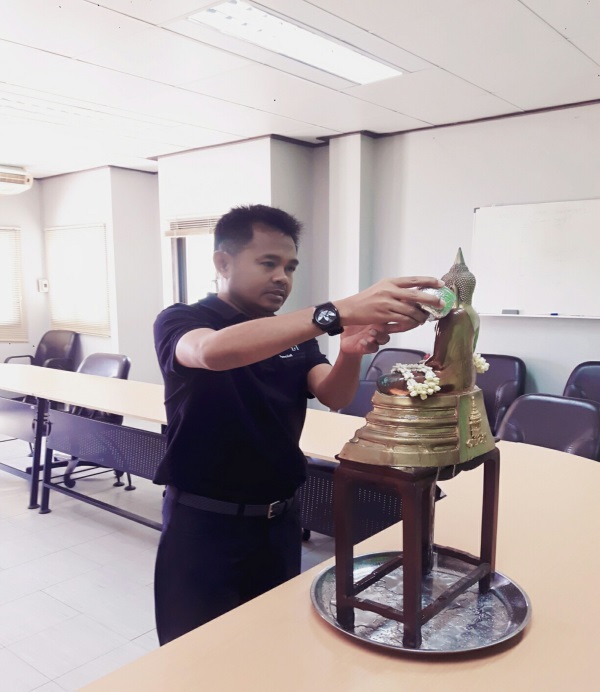 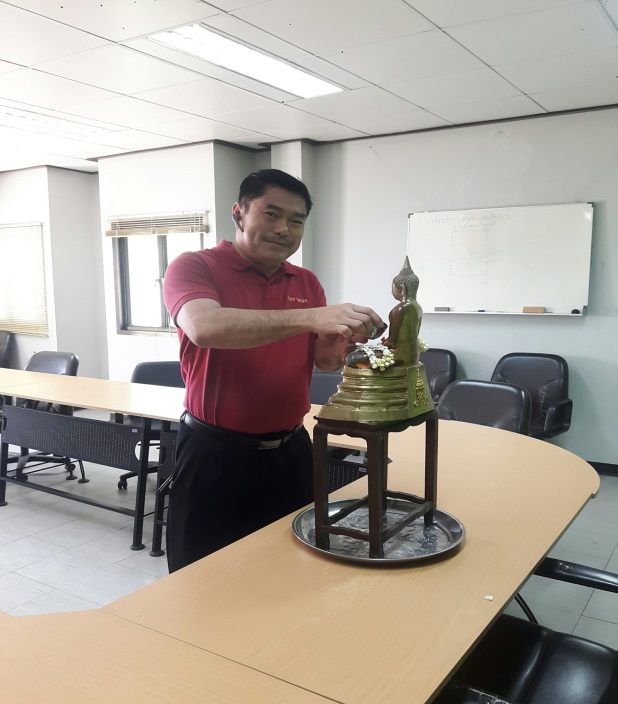 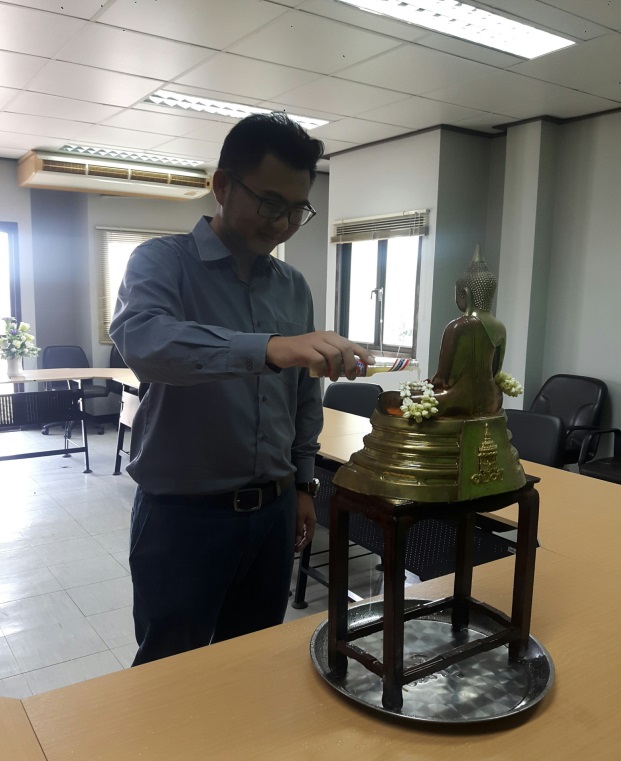 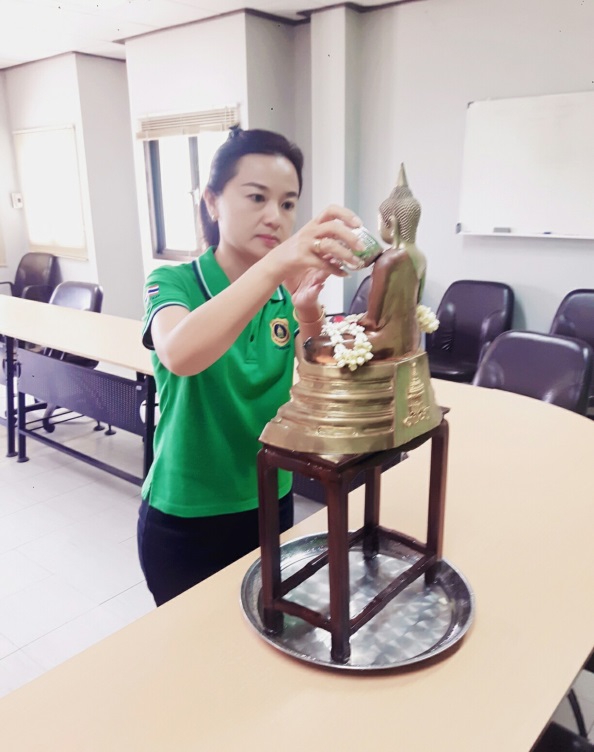 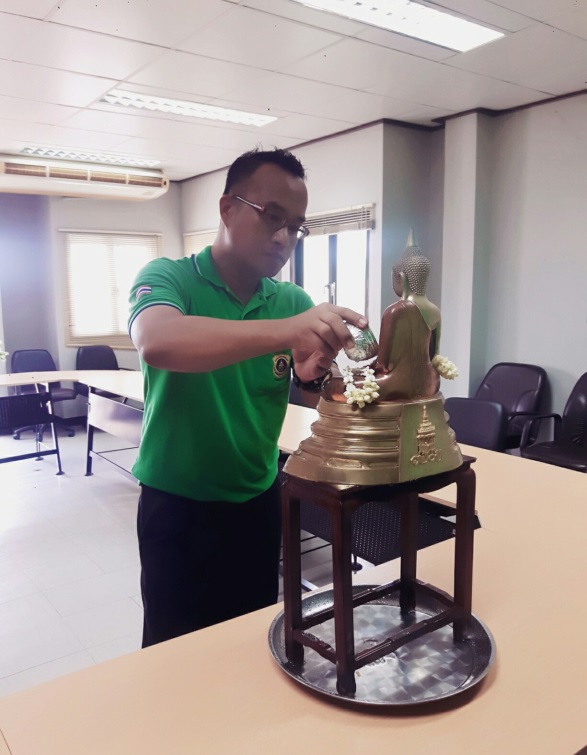 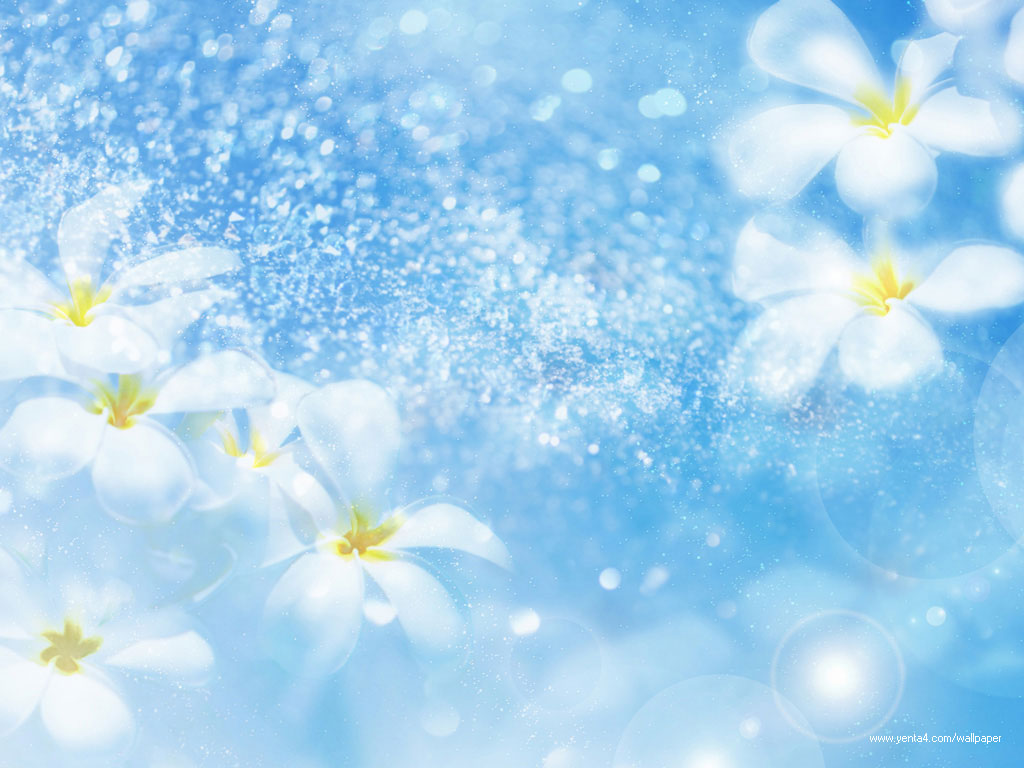 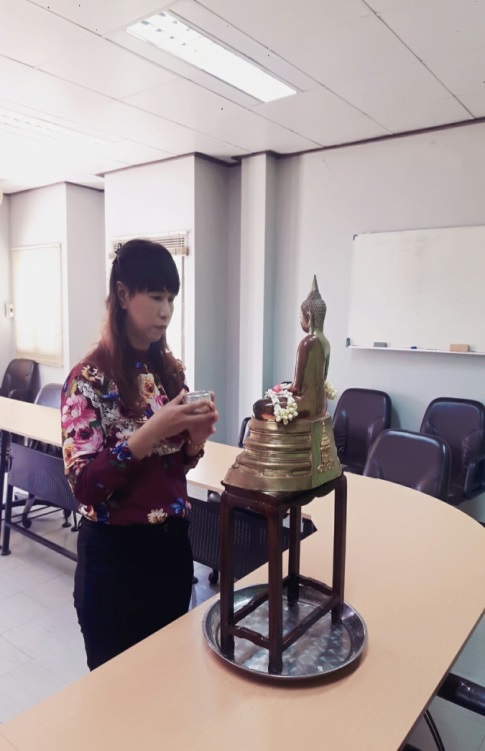 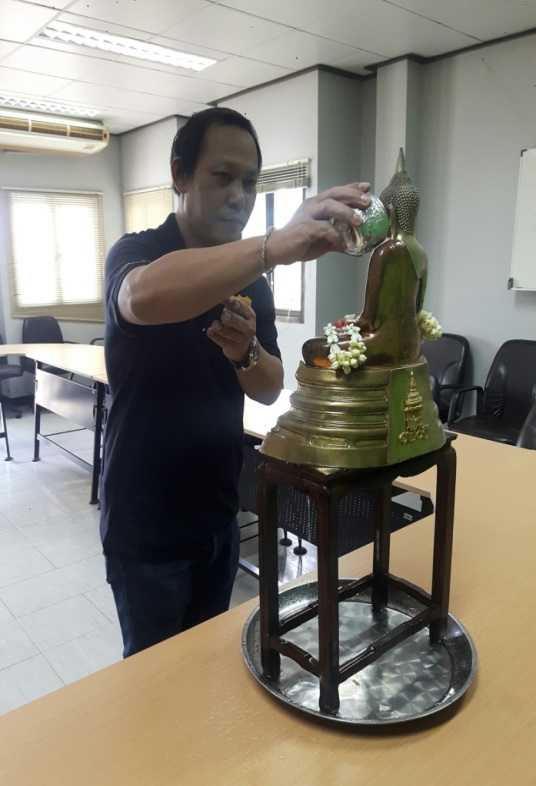 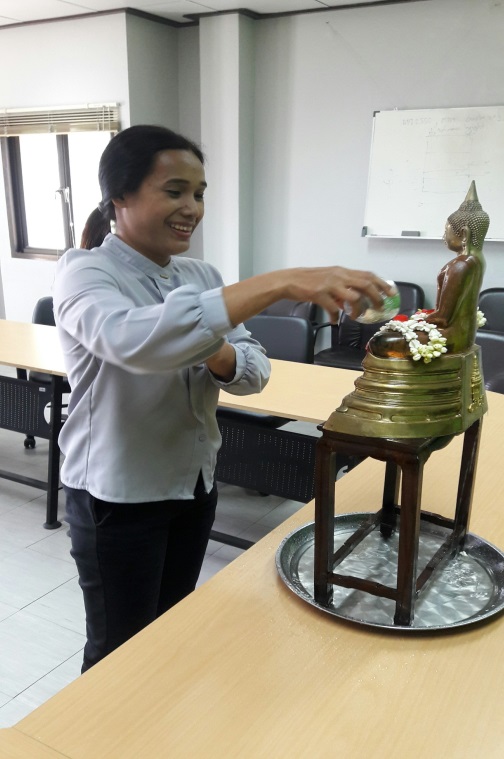 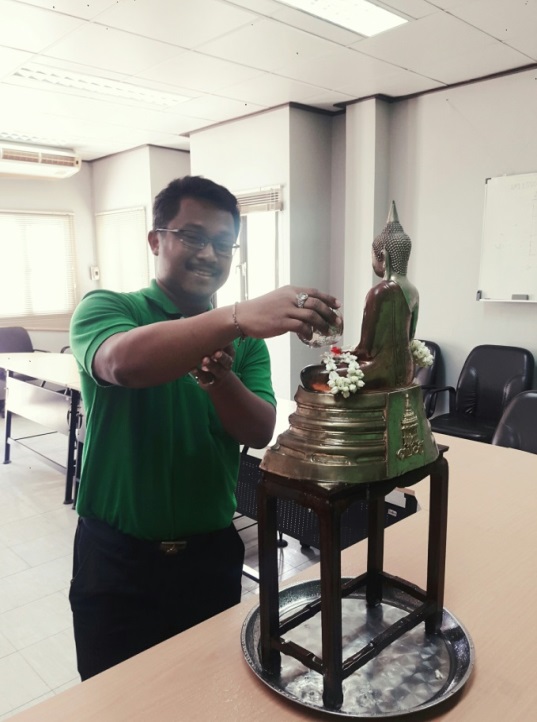 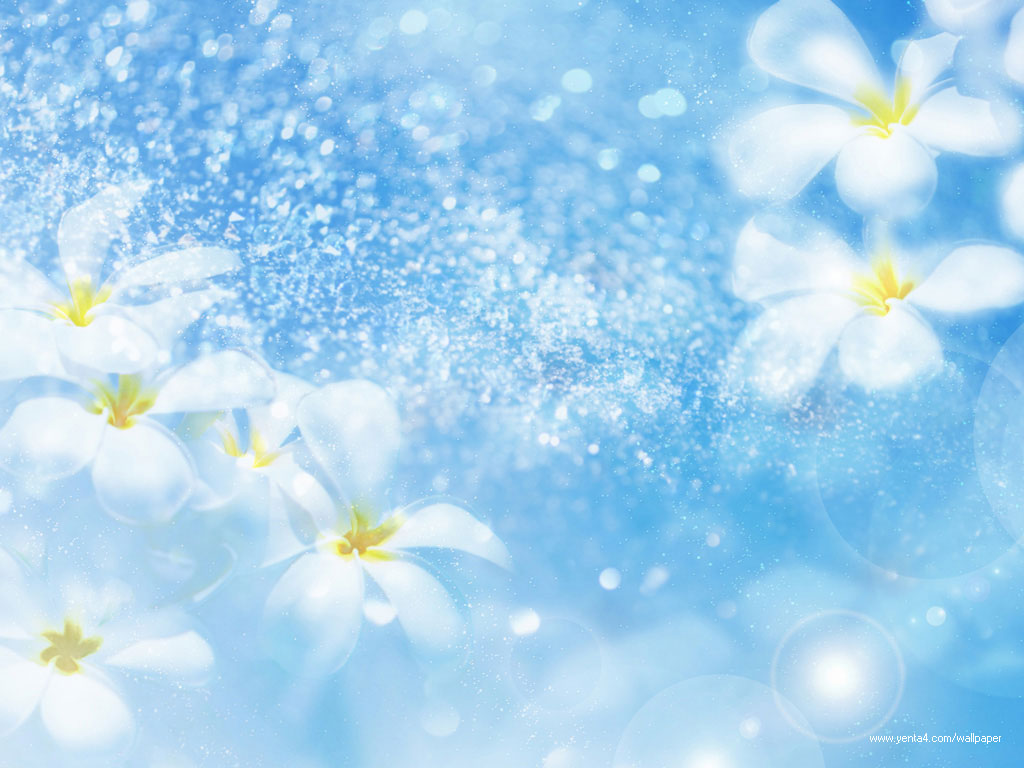 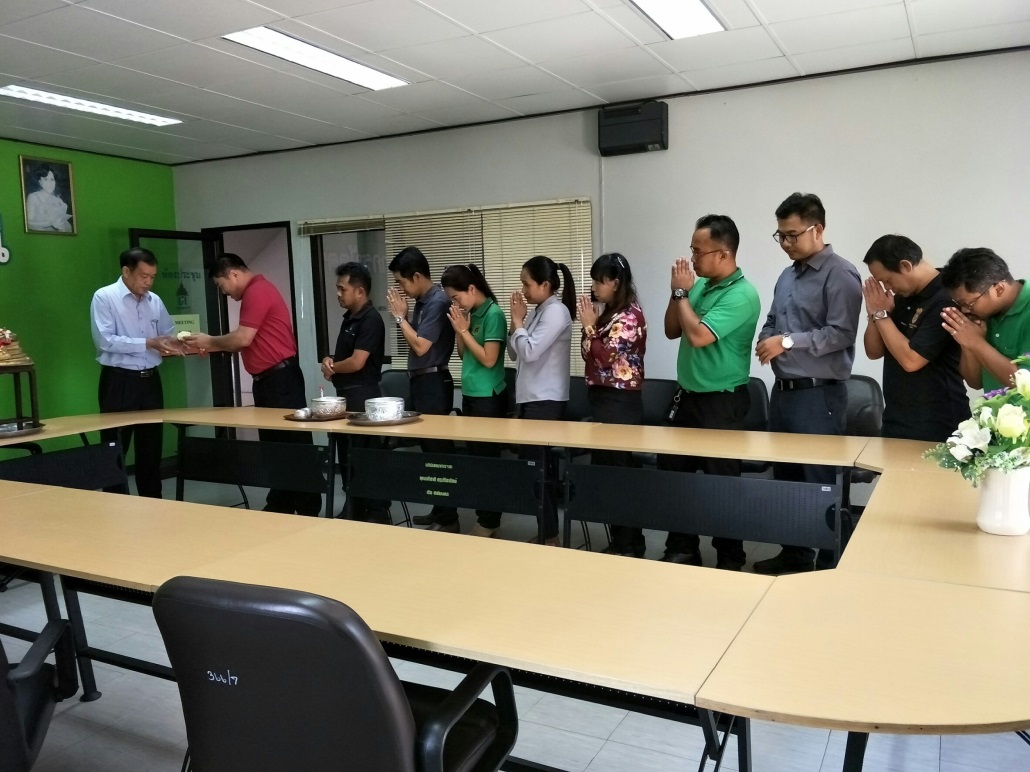 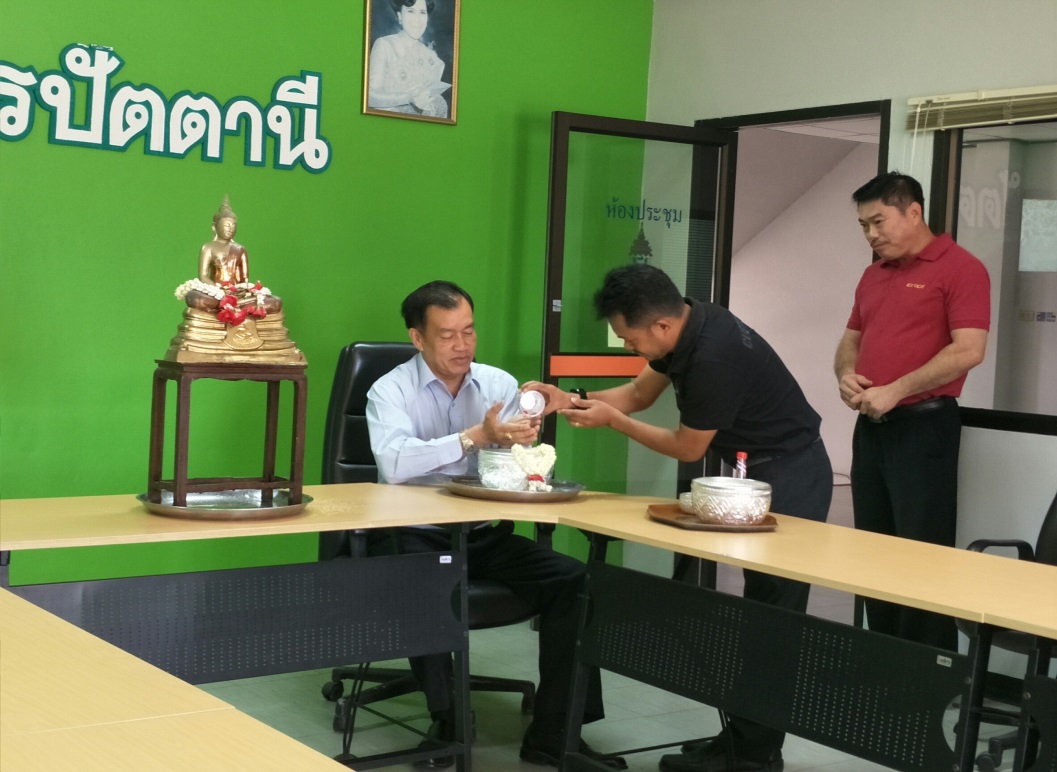 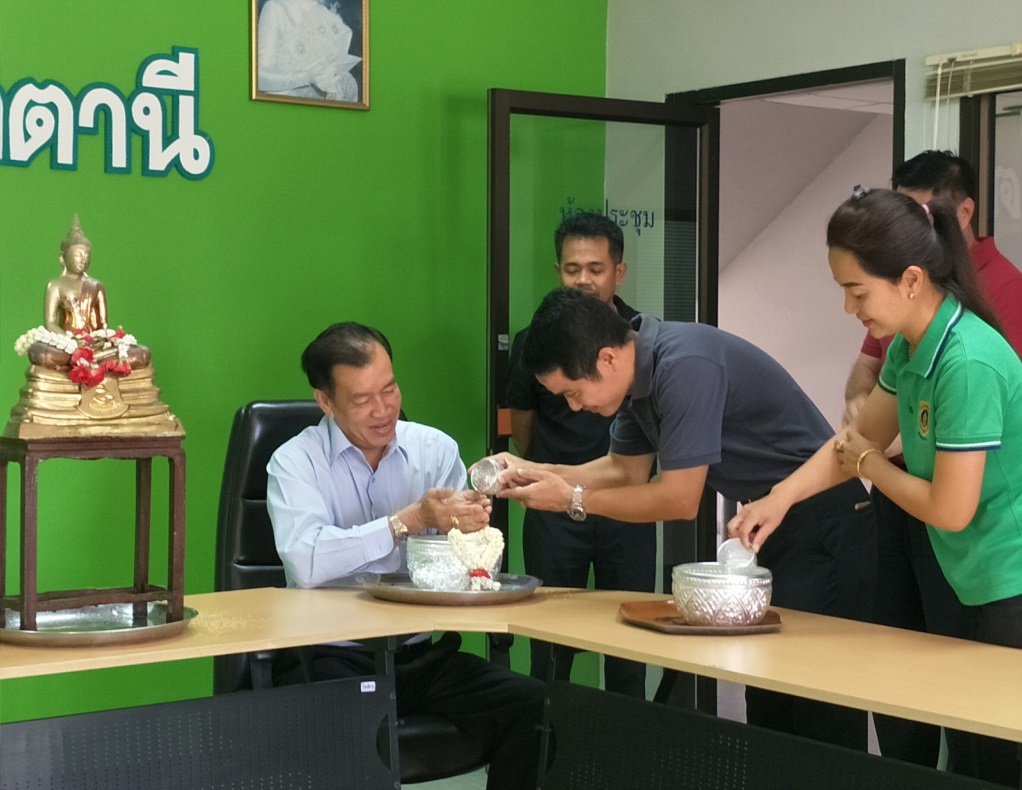 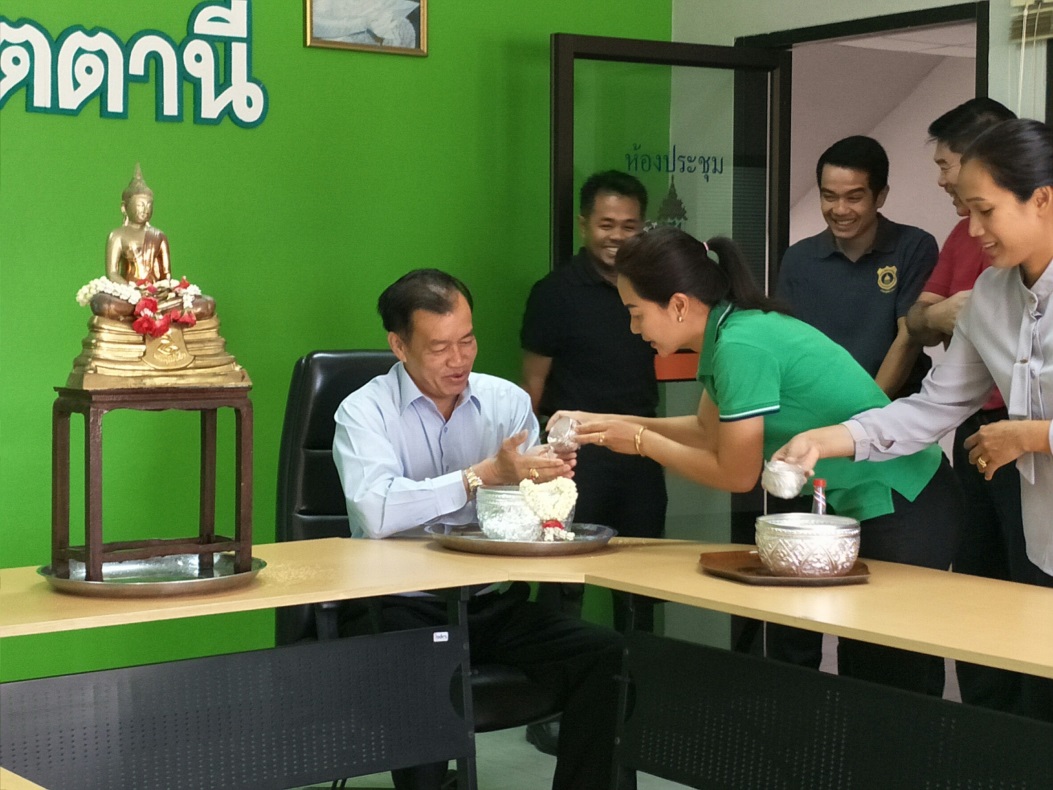 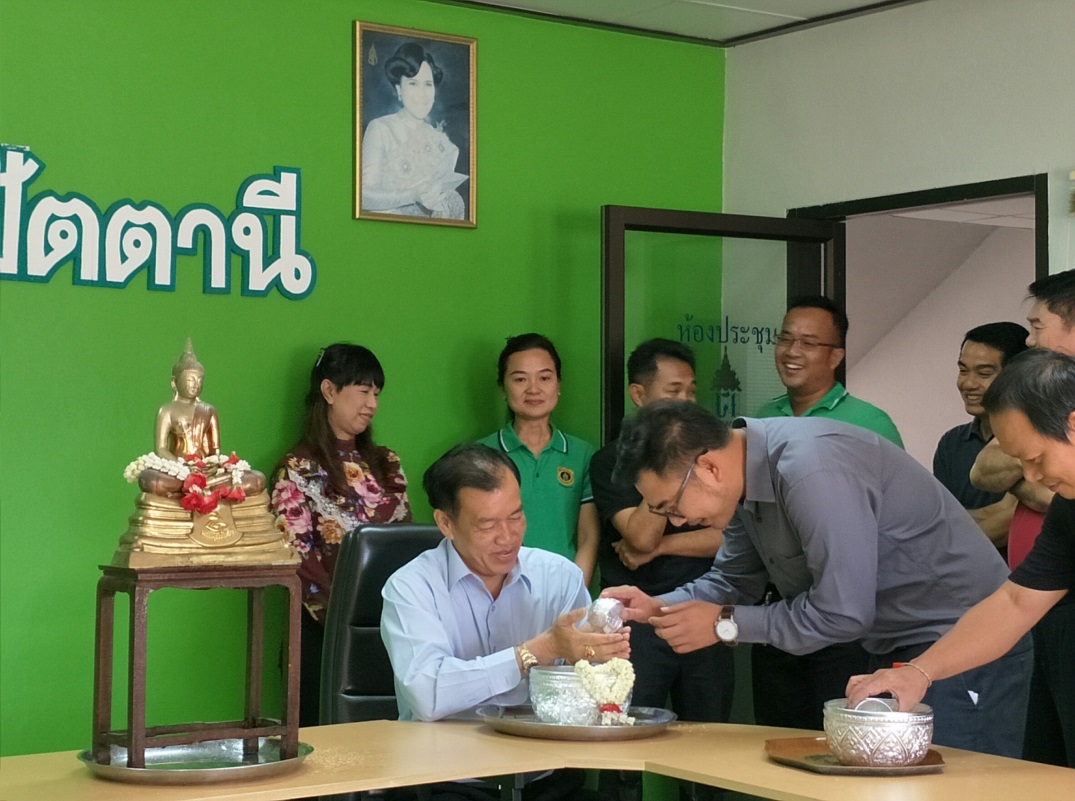 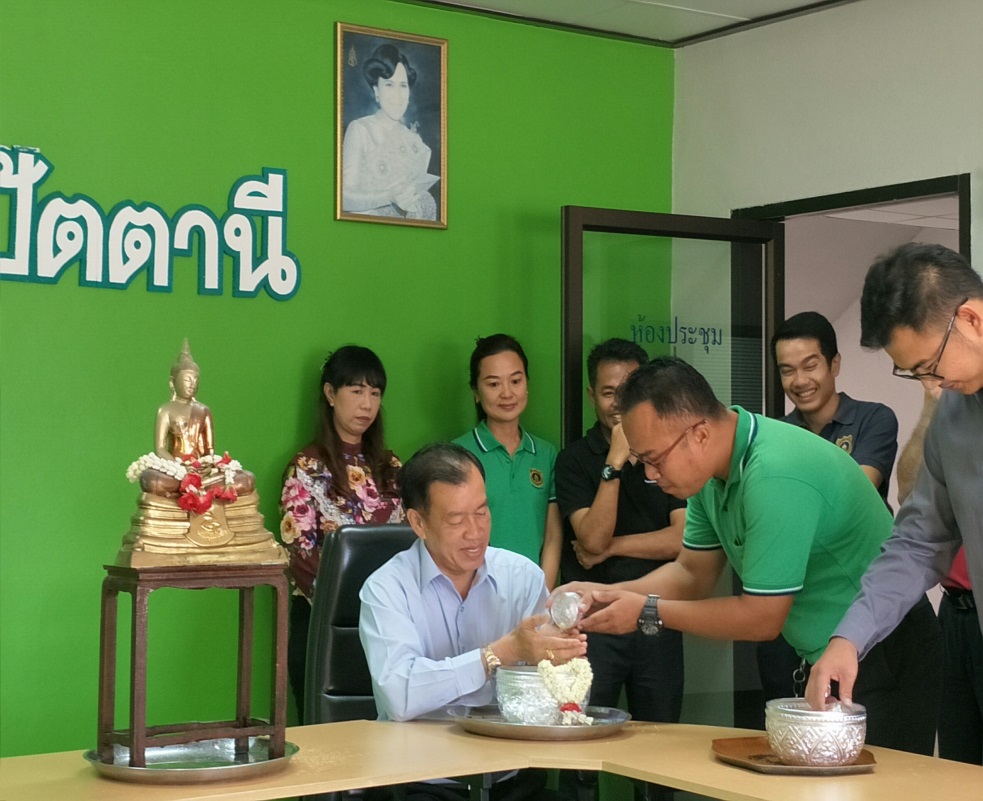 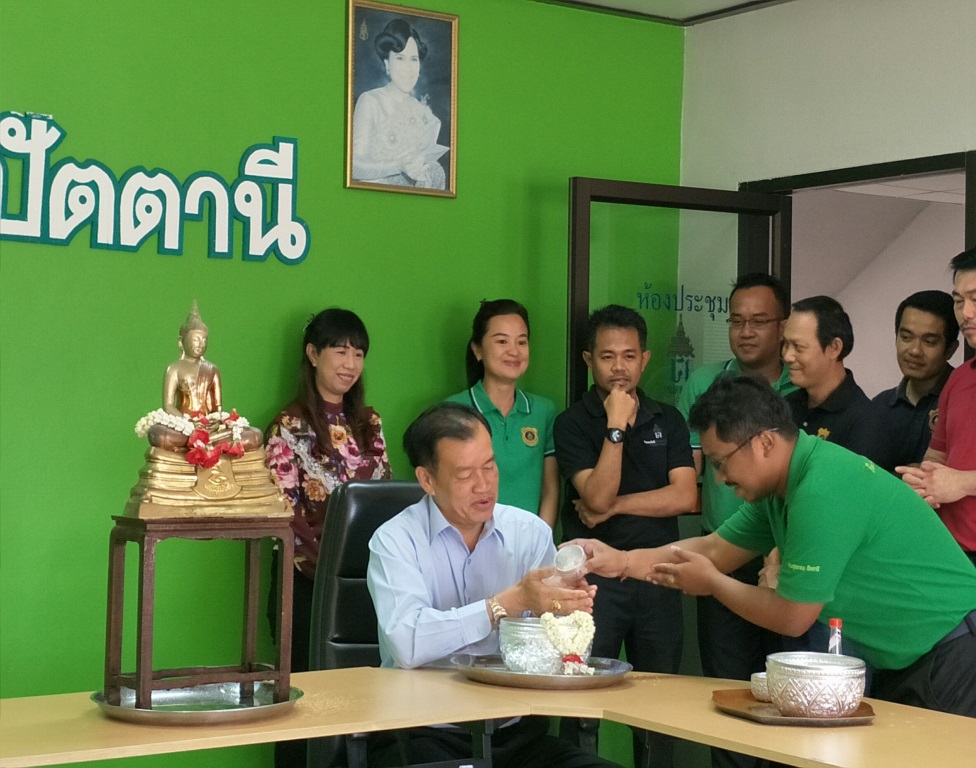 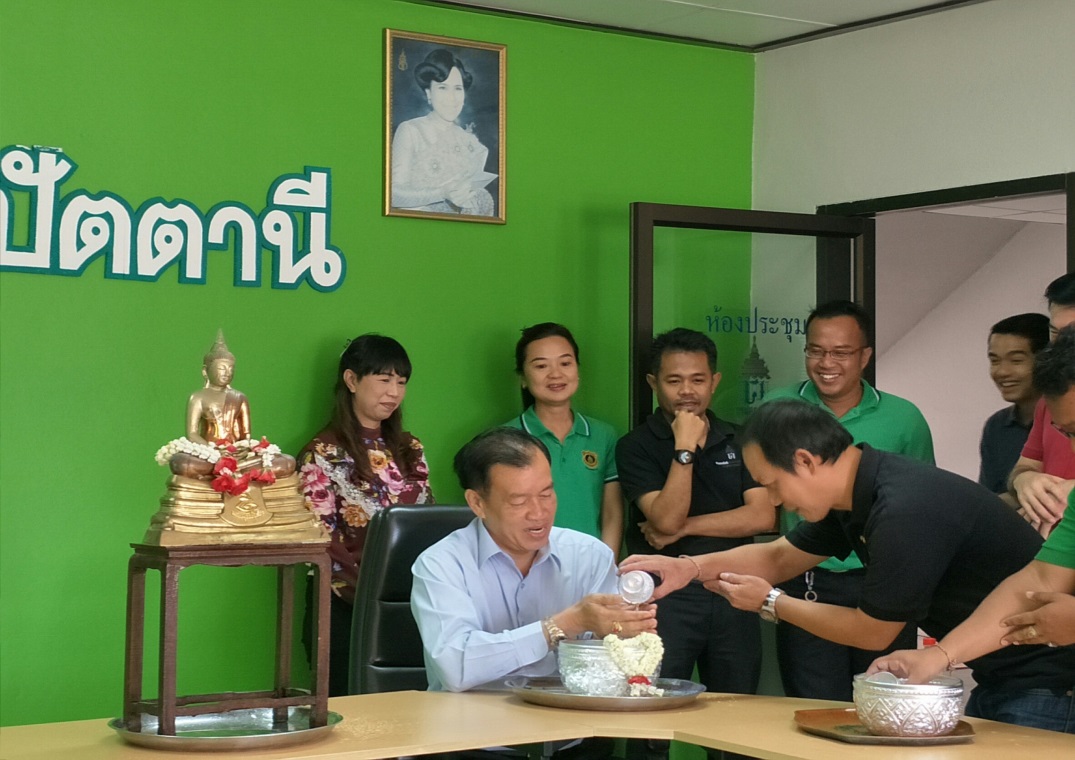 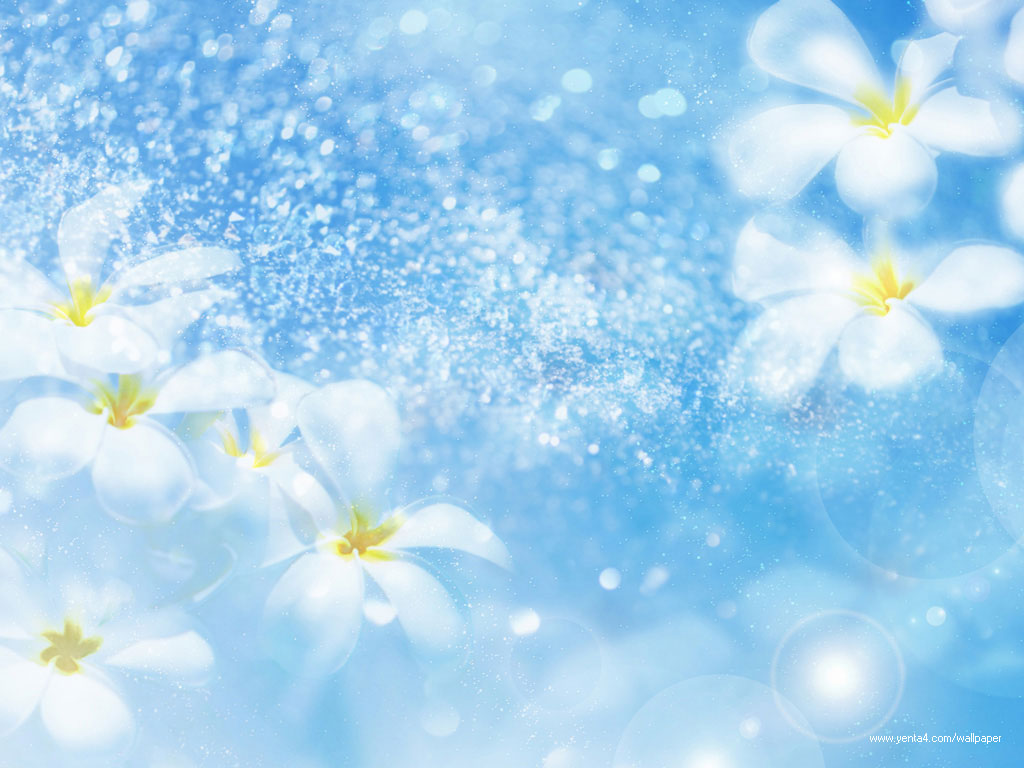 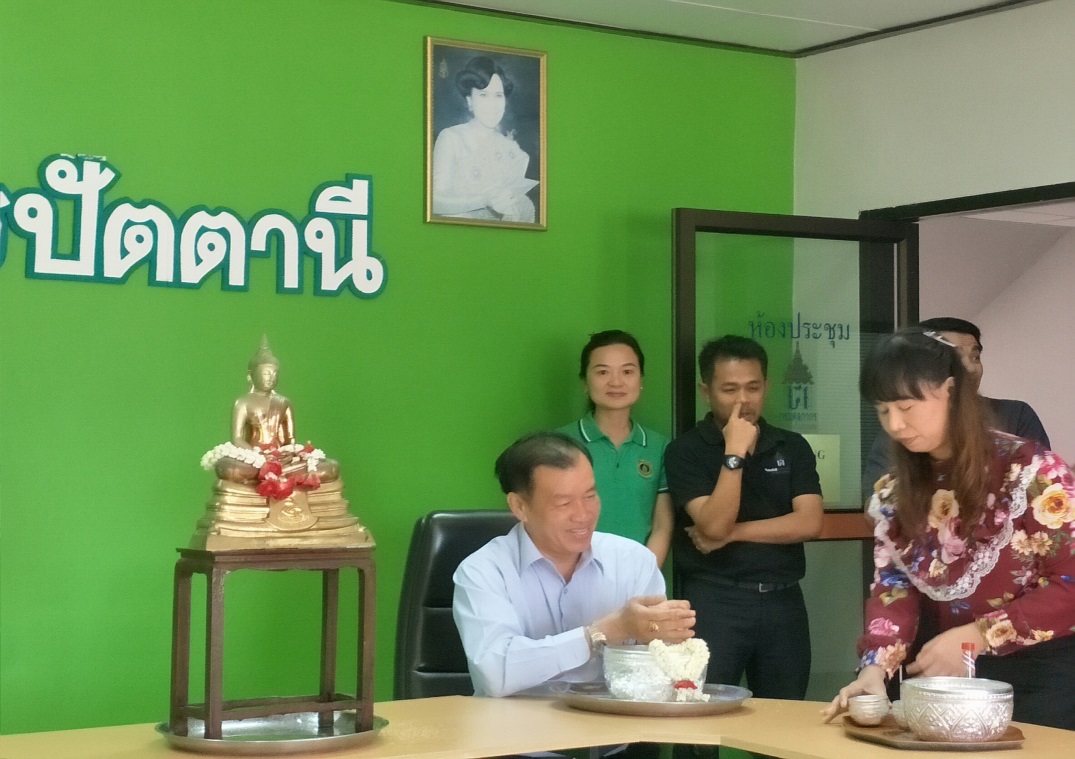 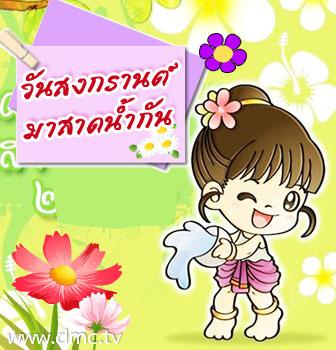 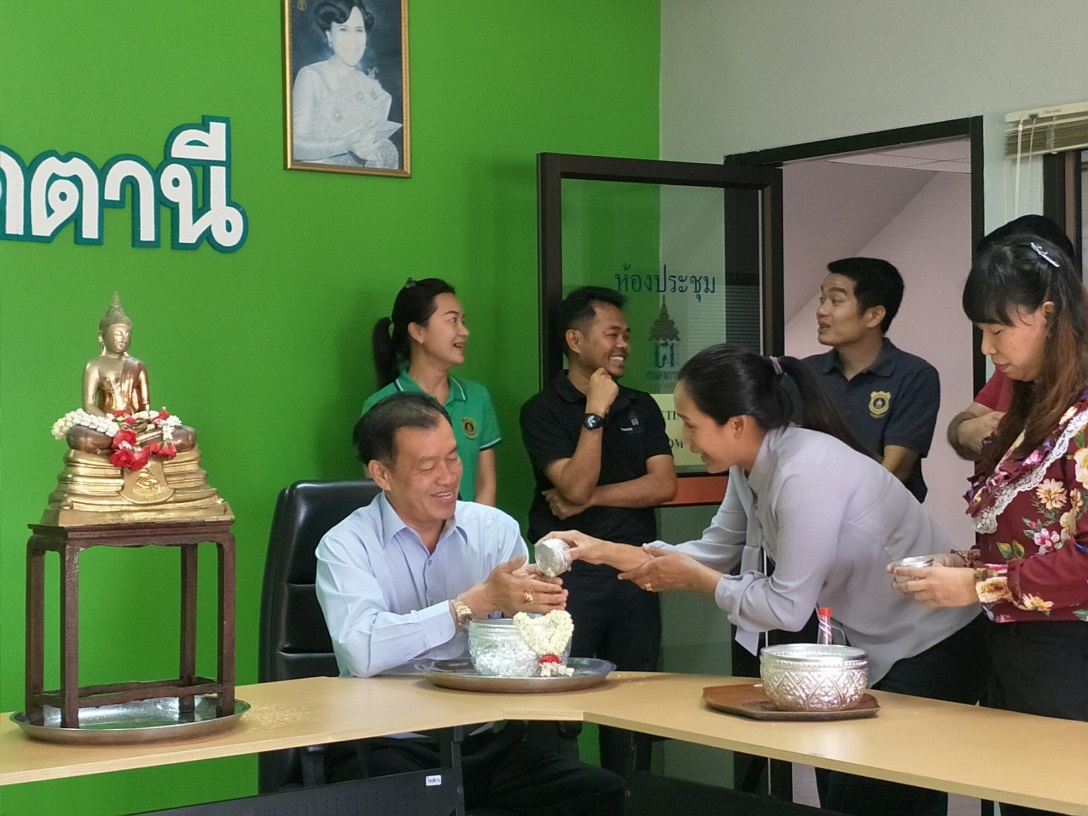 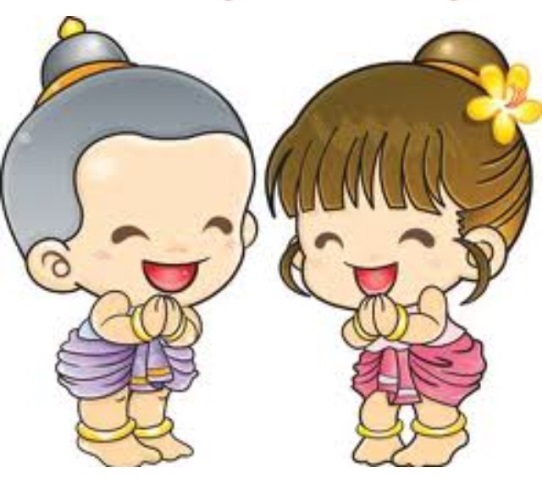 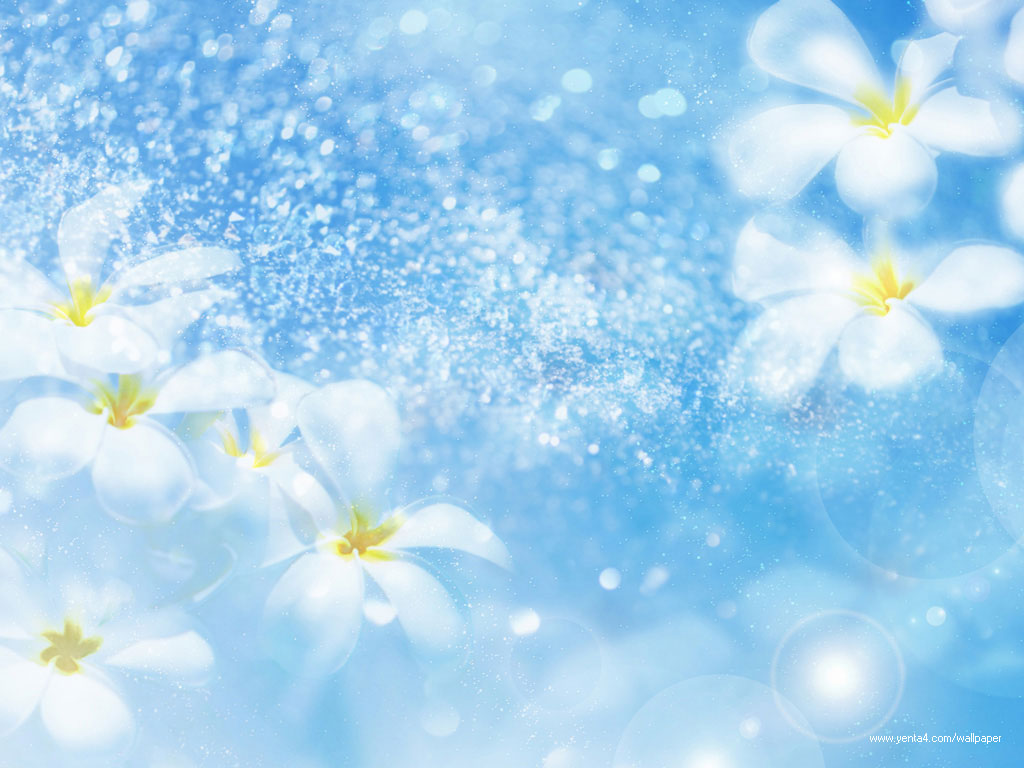 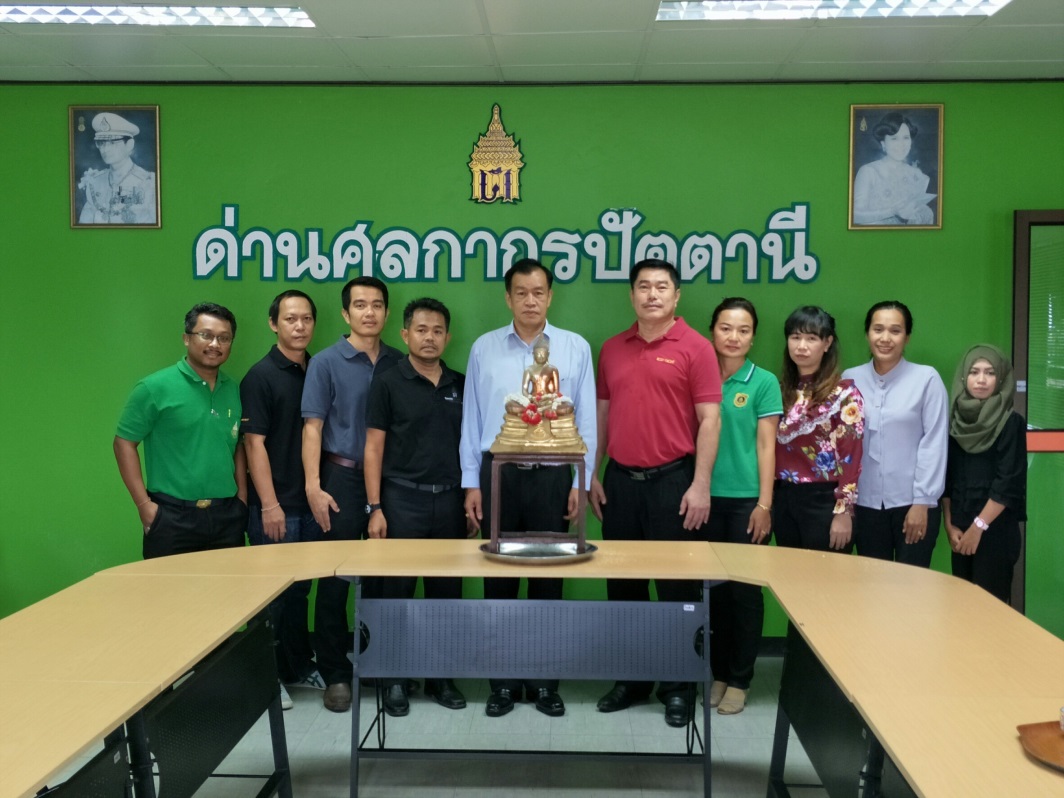 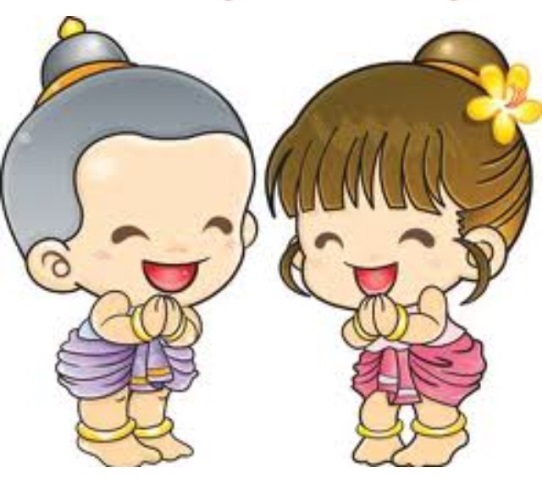 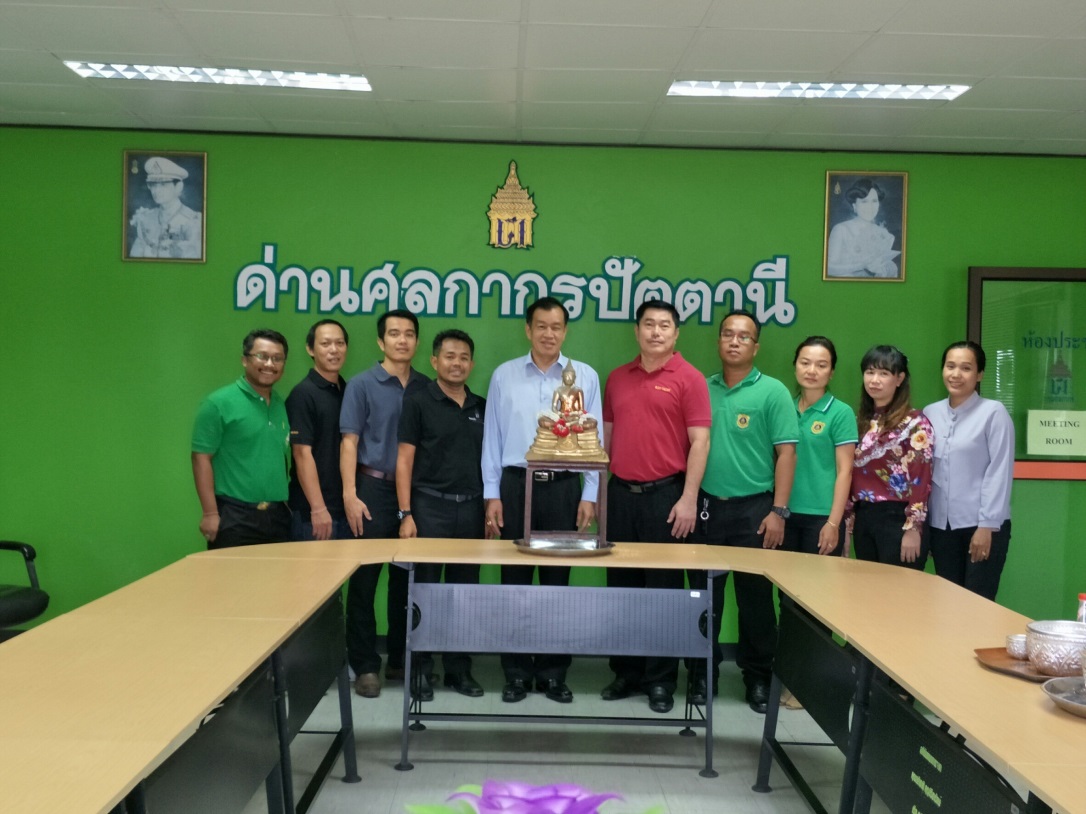 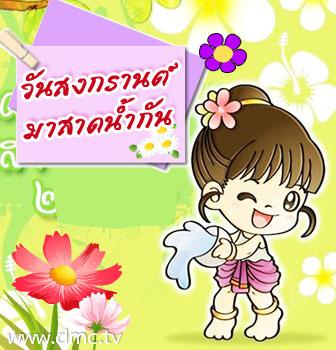 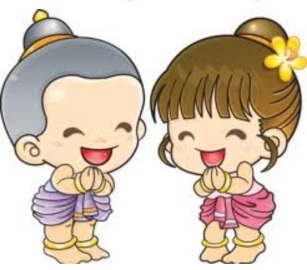 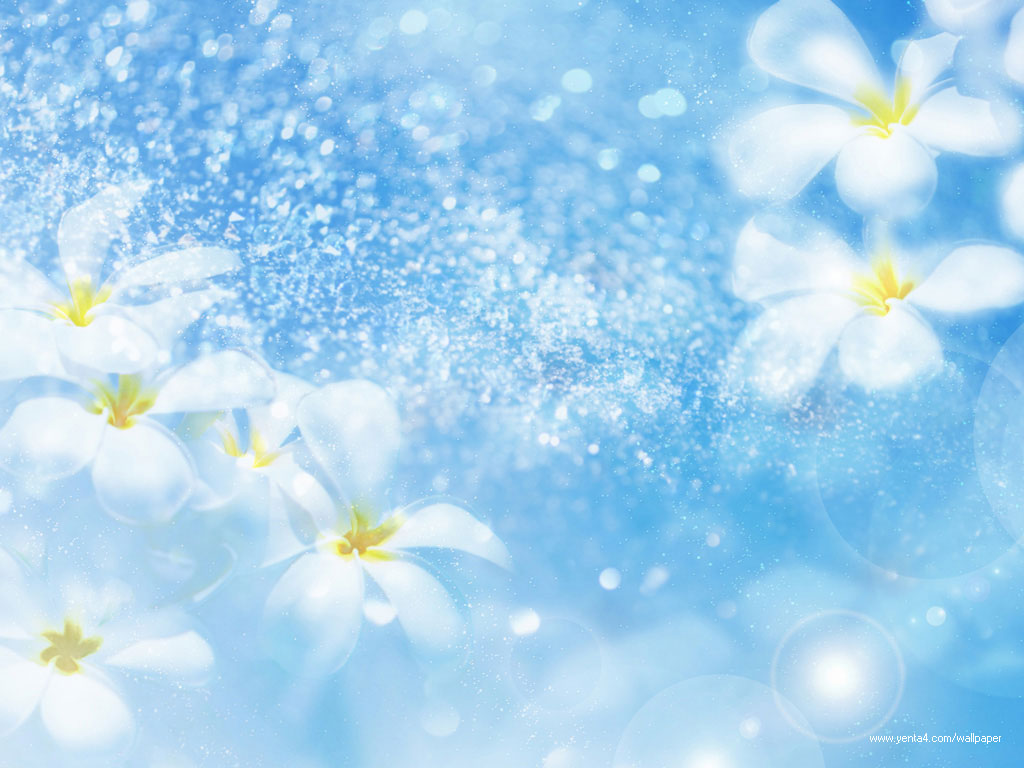 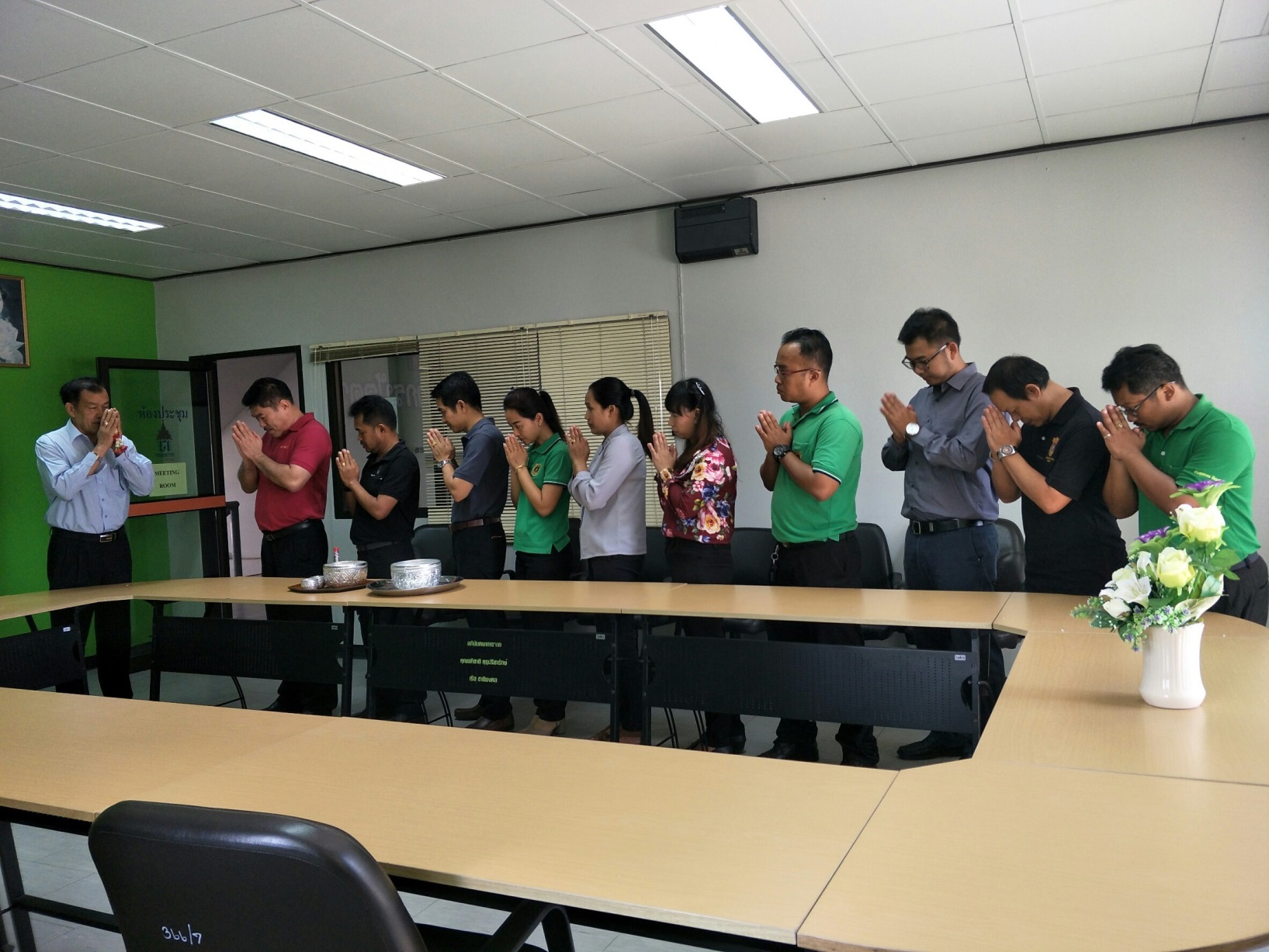 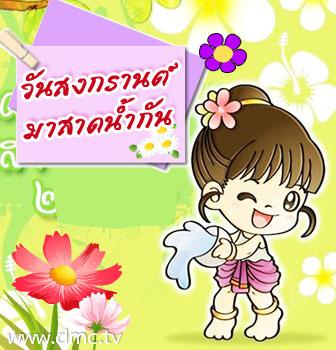